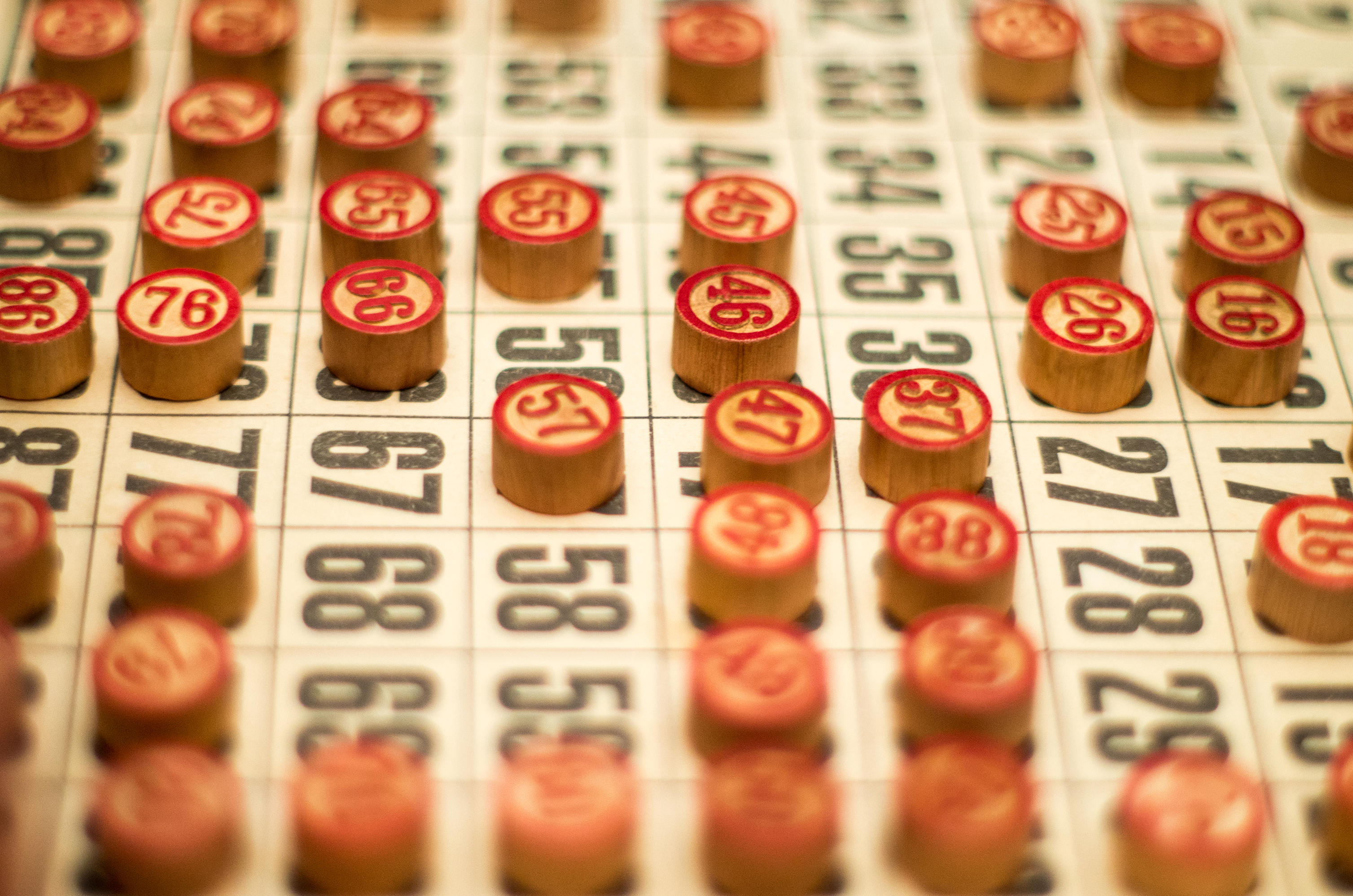 Staff Breaks Bingo
Mark off as many initiative as you can each week.